Государственная итоговая аттестация для 11 классов (ГИА-11)
2024-2025 учебный год
Пичугина Ольга Владимировна,
заместитель директора по УВР
сентябрь, 2024 года
Нормативные документы
Федеральные
Порядок проведения ГИА по образовательным программам среднего общего образования
(приказ Министерства просвещения Российской Федерации,
Федеральной службы по надзору в сфере образования и науки от 04.04.2023 № 233/552
зарегистрирован Министерством юстиции РФ 15.05.2023 № 73314)

Приказ Министерства просвещения Российской Федерации
и Федеральной службы по надзору в сфере образования и науки
от 12 апреля 2024 г. N 243/802
“О внесении изменений в Порядок проведения государственной итоговой аттестации по образовательным программам среднего общего образования, утвержденный приказом Министерства просвещения Российской Федерации и Федеральной службы по надзору в сфере образования и науки от 04 апреля 2023 г. N 233/552”
Формы проведения ГИА
Единый государственный экзамен (ЕГЭ)
основная форма ГИА по образовательным программам среднего общего образования
обучающиеся с ограниченными возможностями здоровья,
обучающиеся дети-инвалиды и инвалиды,
выпускники в специальных учебно-воспитательных учреждениях закрытого типа и в учреждениях, исполняющих наказание в виде лишения свободы.
Государственный выпускной экзамен (ГВЭ)
Особенности  организации  ГИА-11  для  участников  с  ОВЗ,  инвалидов,  детей-инвалидов
Для  участников  с  ОВЗ,  детей-инвалидов  и  инвалидов  организация  и  проведение  экзаменов осуществляется с учетом состояния их здоровья, особенностей психофизического развития. 

Для организации условий и/или специальных условий при проведении экзаменов участнику или  родителю  (законному  представителю)  необходимо  при  подаче  заявления  указать номер  и  дату  выдачи  документа:  заключения психолого-медико-педагогической комиссии и/или справки об установлении инвалидности. 

Обратите  внимание!  Медицинские  заключения,  справки  из  медицинских  учреждений, индивидуальная программа реабилитации, рекомендации по организации образовательного процесса  НЕ  ЯВЛЯЮТСЯ  документами,  на  основании  которых  производится  организация  условий  и/или специальных условий при проведении экзаменов.
Специализированные условия при проведении ЕГЭ (ГИА-11)
увеличение продолжительности экзамена на 1,5 часа
прием лекарств
организация перерывов для приема пищи
проведение ГИА-11 на дому
увеличенные шрифты
необходимость в звукоусиливающей аппаратуре
и др.
Строго на основании ПМПК для детей с ОВЗ
Продолжительность экзаменов
Для участников ЕГЭ/ГВЭ с ограниченными возможностями здоровья: 
продолжительность экзамена увеличивается на 1,5 часа 
часть «говорение» по ин. языкам увеличивается на 30 минут
Кто может участвовать в ЕГЭ (ГИА-11)?
К ЕГЭ допускаются выпускники текущего года:
не имеющие академической задолженности и в полном объеме выполнившие учебный план;
успешно написавшие итоговое сочинение;
защитившие индивидуальный проект (10 класс).
Итоговое сочинение
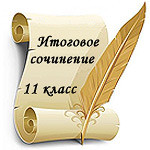 04 декабря 2024 года
Дополнительные сроки:
? февраля 2024 года
? апреля 2024 года
Обязательное условие участия в ЕГЭ
Система оценивания зачет/незачет
Допуск к ЕГЭ
Продолжительность 3 часа 55 минут
Предметы ЕГЭ
Обязательные предметы
Русский язык

Математика
Профильный уровень
Базовый уровень
Получение аттестата
Поступление в ВУЗ, где математика не является вступительным экзаменом
Получение аттестата
Поступление в ВУЗ, где математика является вступительным экзаменом
П. 9 Порядка проведения ГИА по образовательным программам среднего общего образования
(приказ Министерства просвещения Российской Федерации, Федеральной службы по надзору в сфере образования и науки от 04.04.2023 № 233/552 зарегистрирован Министерством юстиции РФ 15.05.2023 № 73314)
Предметы ЕГЭ
Предметы по выбору
обществознание
физика
химия
биология
история
литература
информатика и информационно-коммуникационные технологии
география
иностранные языки (английский, немецкий, французский, испанский, китайский)
Приказ Министерства просвещения Российской Федерации
и Федеральной службы по надзору в сфере образования и науки
от 12 апреля 2024 г. N 243/802
“О внесении изменений в Порядок проведения государственной итоговой аттестации по образовательным программам среднего общего образования, утвержденный приказом Министерства просвещения Российской Федерации и Федеральной службы по надзору в сфере образования и науки от 04 апреля 2023 г. N 233/552”

Дополнить пунктами 971-973 следующего содержания:

"971. Участники ГИА вправе в дополнительные дни по своему желанию один раз пересдать ЕГЭ по одному учебному предмету по своему выбору из числа учебных предметов, сданных в текущем году (году сдачи экзамена), а также из числа учебных предметов, сданных в X классе в случае, установленном абзацем первым пункта 8 Порядка.
В случае если участник ГИА изъявил желание в дополнительные дни пересдать ЕГЭ по математике, сданный в текущем году (году сдачи экзамена) или сданный в X классе в случае, установленном абзацем первым пункта 8 Порядка, участник ГИА вправе изменить сданный уровень ЕГЭ по математике.

972.  Участники ГИА, указанные в пункте 971 Порядка, подают в ГЭК заявления с указанием пересдаваемого учебного предмета ЕГЭ.

В случае пересдачи участниками ГИА, указанными в абзаце втором пункта 971 Порядка, ЕГЭ по математике в заявлении указывается также уровень (базовый или профильный) пересдаваемого ЕГЭ по математике.
Указанные заявления подаются участниками ГИА не ранее шести рабочих дней и не позднее двух рабочих дней до дня экзамена, пересдаваемого в дополнительный день.

973. В случаях, установленных пунктом 971 Порядка, предыдущий результат ЕГЭ по пересдаваемому учебному предмету, полученный участником ГИА в текущем году (году сдачи экзамена) (полученный в X классе в случае, установленном абзацем первым пункта 8 Порядка), аннулируется решением председателя ГЭК."
Проведение ГИА-11
Закрыта справочно-познавательная информация
Аудитории
 для участников ГИА-11
Помещение
 для медработника
Помещения
 для личных вещей
В
Х
О
Д

В

П
П
Э
Помещение
 для общественных наблюдателей
Помещение
 для сопровождающих
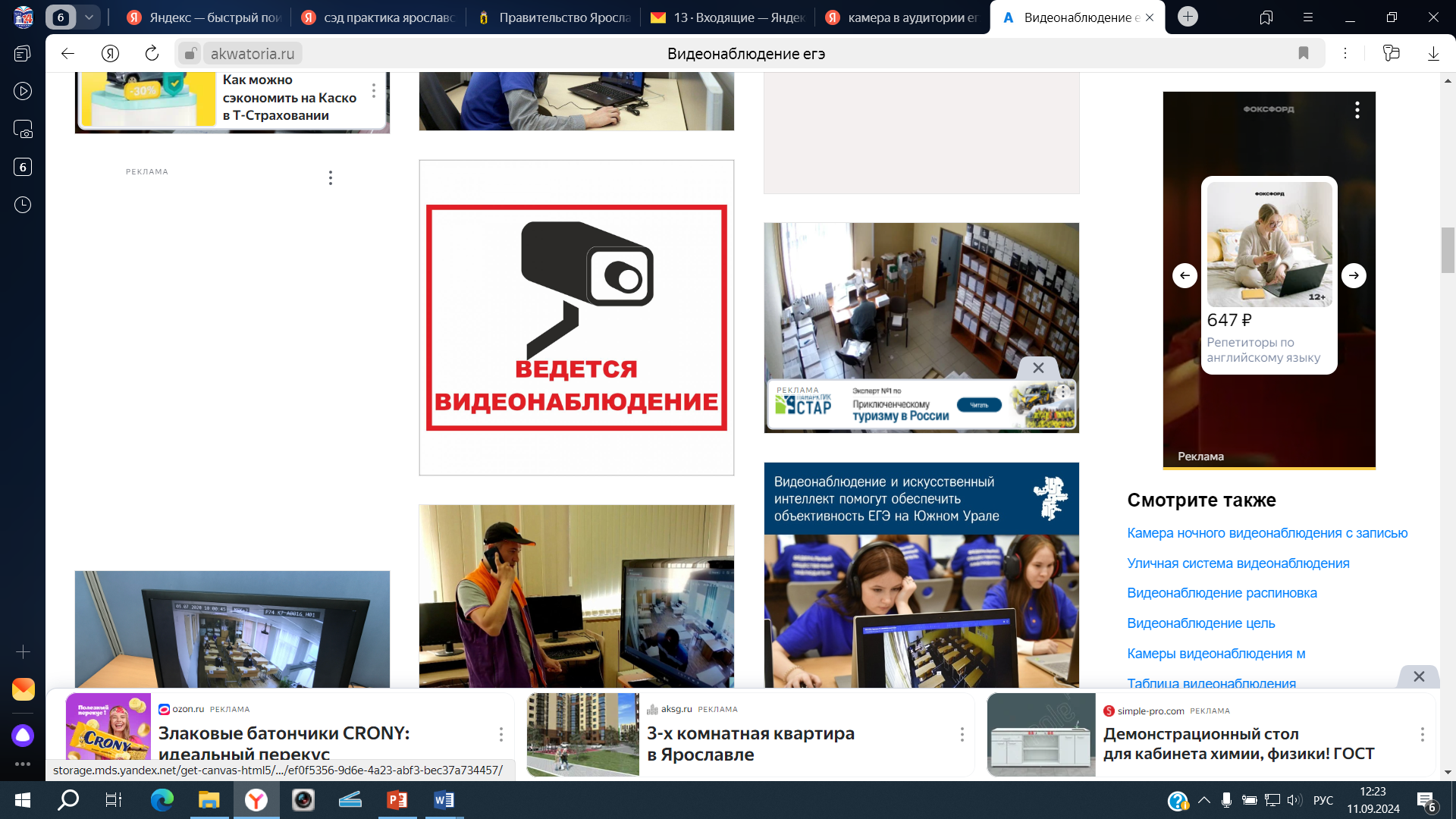 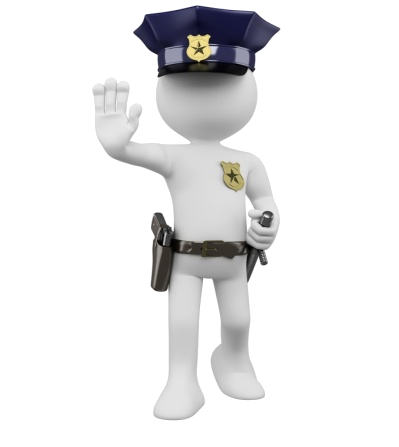 Помещение для руководителя ППЭ
Помещение
 для представителей СМИ
Помещение
 для инструктажа
В день проведения экзамена
В день экзамена участникам необходимо прибыть в ППЭ не ранее 09:00.
В здании, где расположен ППЭ, до входа в ППЭ выделяется место для хранения личных вещей участников и стенд с информацией о распределении участников по аудиториям. 

Участники допускаются в ППЭ при наличии у них документа, удостоверяющего личность, и 
при наличии их в списках распределения в данный ППЭ. 

При  отсутствии  участника  в  списках  распределения  в  данный  ППЭ  участник  в  ППЭ  не допускается.
Для  обеспечения  контроля  за  ходом  проведения  экзамена  помещения  ППЭ,  в  том  числе 
аудитории проведения экзаменов, оснащены средствами видеонаблюдения.
Средства обучения и воспитания
по биологии - непрограммируемый калькулятор;
по географии - непрограммируемый калькулятор;
по литературе - орфографический словарь, позволяющий устанавливать нормативное написание слов;
по математике - линейка, не содержащая справочной информации (далее - линейка), для построения чертежей и рисунков;
по физике - линейка для построения графиков и схем; непрограммируемый калькулятор;
по химии - непрограммируемый калькулятор; Периодическая система химических элементов Д.И. Менделеева; таблица растворимости солей, кислот и оснований в воде; электрохимический ряд напряжений металлов.


В день проведения ЕГЭ на средствах обучения и воспитания не допускается делать пометки, относящиеся к содержанию заданий КИМ по учебным предметам.
Запрещено
Наличие средств связи, электронно-вычислительной техники, фото, аудио и видеоаппаратуры, справочных материалов, письменных заметок и иных средств хранения и передачи информации.
Вынос из аудитории и ППЭ экзаменационных материалов на бумажном или электронном носителях, их фотографирование.
Оказание содействия другим участникам ЕГЭ, в том числе передача им указанных средств и материалов.
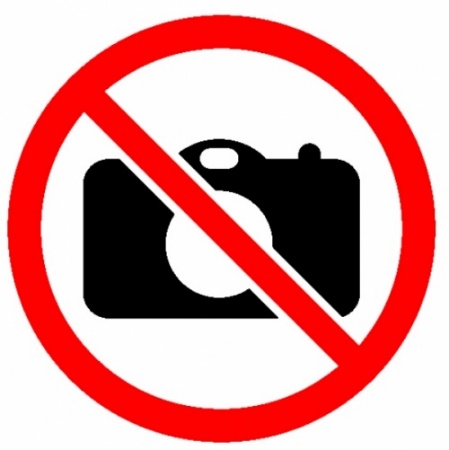 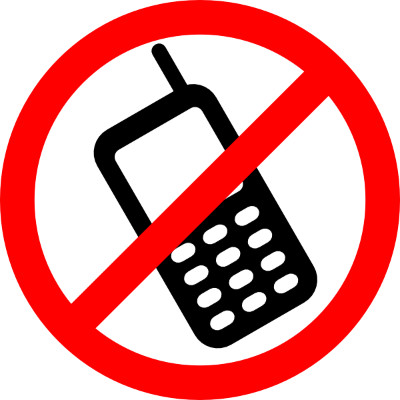 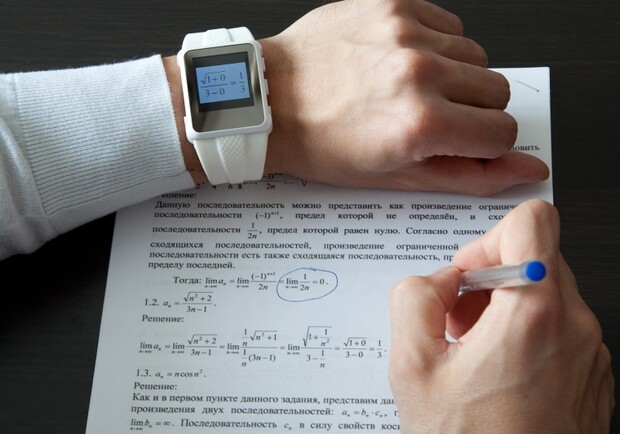 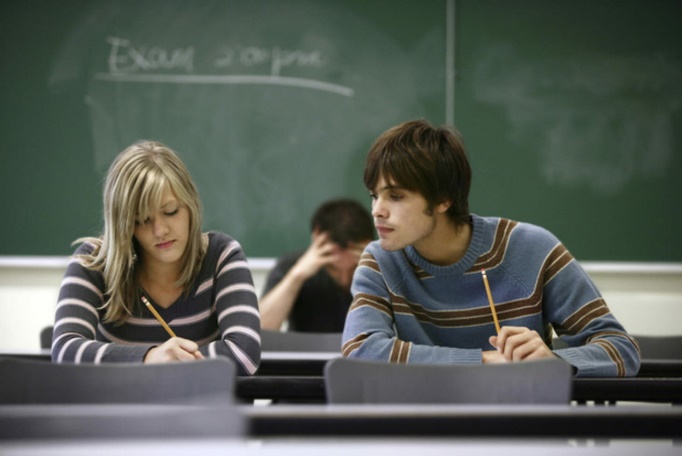 Апелляция о нарушении установленного порядка проведения ГИА
Подается участником ЕГЭ в день экзамена, не покидая ППЭ.
Конфликтная комиссии рассматривает апелляцию не более 2-х рабочих дней с момента ее подачи. 
В случае удовлетворения апелляции – результат аннулируется и участнику предоставляется возможность сдать ЕГЭ по данному предмету в другой день, предусмотренный единым расписанием.
Апелляция о несогласии с результатами ЕГЭ
Подается в течение 2-х рабочих дней после официального объявления результатов экзамена. 

Конфликтная комиссия рассматривает апелляцию не более 4-х рабочих дней с момента ее подачи.

Результат:
Отклонение апелляции и сохранение выставленных баллов.
Удовлетворение апелляции и выставление других баллов как в сторону увеличения, так и в сторону уменьшения.
Срок действия результатов ЕГЭ!
Согласно части 2 статьи 70 Федерального закона от 29 декабря 2012 г. № 273-ФЗ "Об образовании в Российской Федерации" результаты единого государственного экзамена с 2014 года при приеме на обучение действительны четыре года, следующих за годом получения таких результатов.
Срок действия итогового сочинения (изложения) как допуск к ГИА – бессрочно.
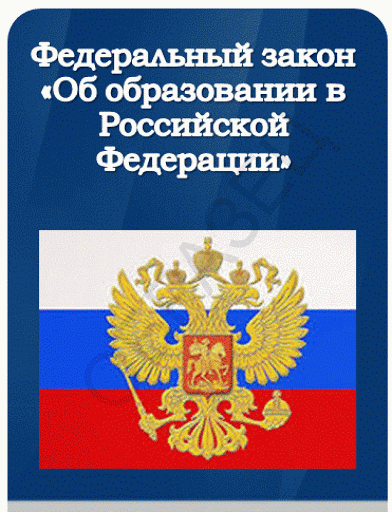 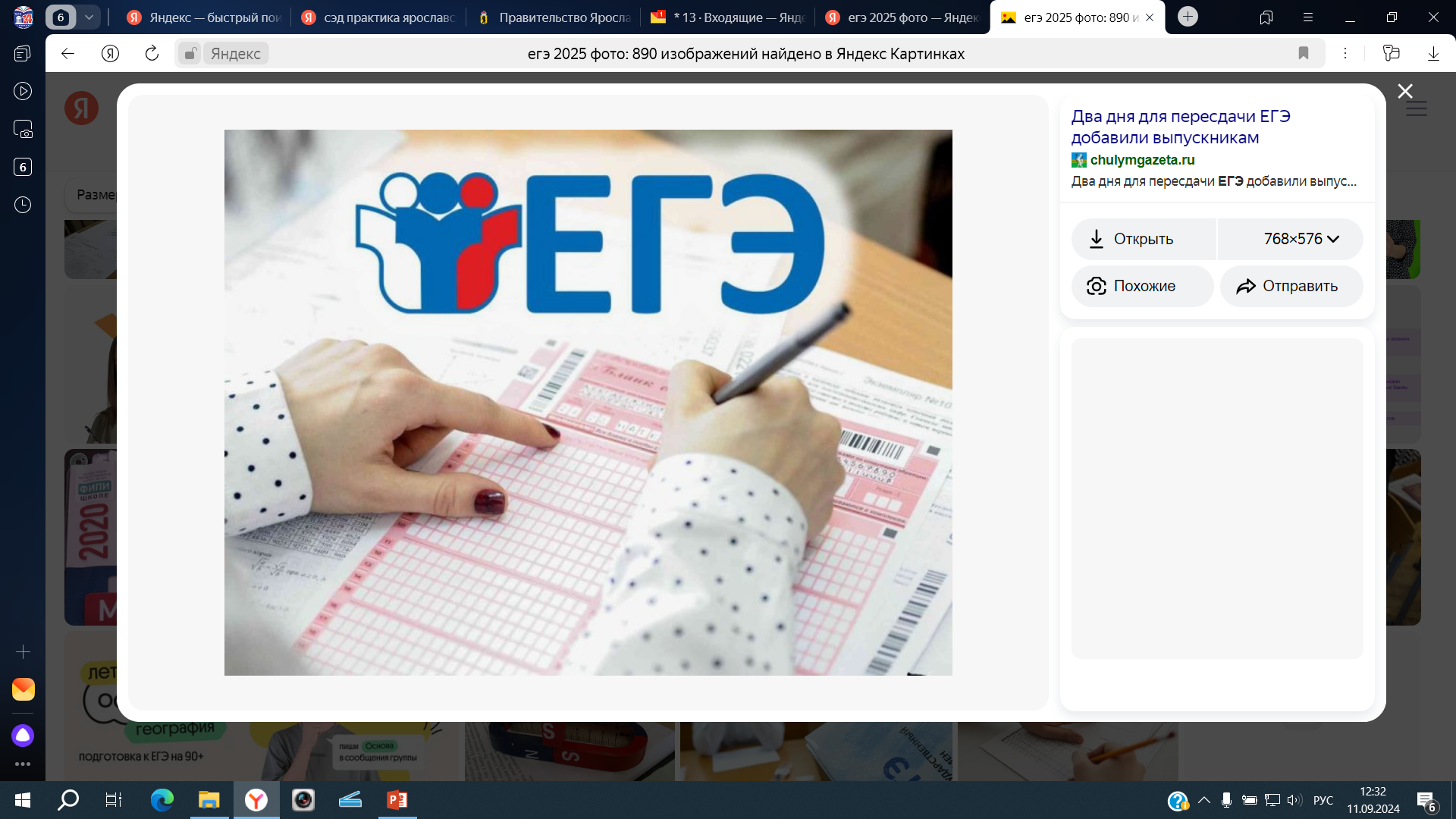 Для получения аттестата
установлено минимальное количество баллов:


Русский язык – 24 балла (по 100-бальной шкале) 
Математика (базовый уровень) – 3 балла (по 5-бальной шкале)
Математика (профильный уровень) – 27 баллов (по 100-бальной шкале)
Повторная сдача экзамена
Резервные сроки (ОП):
неудовлетворительный результат по одному из обязательных предметов (русский язык или математика)
участники экзамена, не явившиеся на экзамен по уважительным причинам (болезнь или иные обстоятельства), подтвержденным документально
участники экзамена, не завершившие выполнение экзаменационной работы по уважительным причинам (болезнь или иные обстоятельства), подтвержденным документально
участники экзамена, апелляции которых о нарушении порядка проведения ГИА конфликтной комиссией были удовлетворены
участники экзамена, чьи результаты были аннулированы по решению председателя ГЭК в случае выявления фактов нарушений Порядка не со стороны участника ГИА
Не ранее 1 сентября текущего года:
Неудовлетворительный результат по одному из обязательных предметов повторно.
Неудовлетворительный результат по двум обязательным предметам  (и по русскому языку и по математике).
Участники ГИА, получившие неудовлетворительный результат на ЕГЭ по математике, вправе изменить выбранный ими ранее уровень ЕГЭ по математике для повторного участия в ЕГЭ в резервные сроки.
?????????Предметы по выбору в текущем году не пересдаются!
Подготовка к ЕГЭ
Открытые банки заданий единого государственного экзамена, тренировочные сборники для подготовки к ГИА-11 обучающихся с ограниченными возможностями здоровья на сайте ФГБНУ «Федеральный институт педагогических измерений» http://fipi.ru/
Платформа «Решу ЕГЭ» https://ege.sdamgia.ru/
Тренировочные работы по всем предметам, сдаваемым в форме ЕГЭ, в течение года
Пробные экзамены на базе школы
Апробация экзаменов
Получение аттестата о среднем общем образовании
Условие получения аттестата 

Аттестат о среднем общем образовании и приложение к нему выдаются лицам, завершившим обучение по образовательным программам среднего общего образования и успешно прошедшим государственную итоговую аттестацию.
Отметки в аттестат 

Итоговые отметки за 11 класс определяются как среднеарифметическое полугодовых и годовых отметок обучающегося за каждый год обучения по образовательной программе среднего общего образования и выставляются в аттестат целыми числами в соответствии с правилами математического округления.
РЕЗУЛЬТАТЫ ЭКЗАМЕНОВ НЕ ВЛИЯЮТ НА ОТМЕТКУ В АТТЕСТАТ!
Приказ Министерства просвещения Российской Федерации от 29.09.2023 № 730"Об утверждении Порядка и условий выдачи медалей "За особые успехи в учении" I и II степеней"(Зарегистрирован 27.10.2023 № 75758)
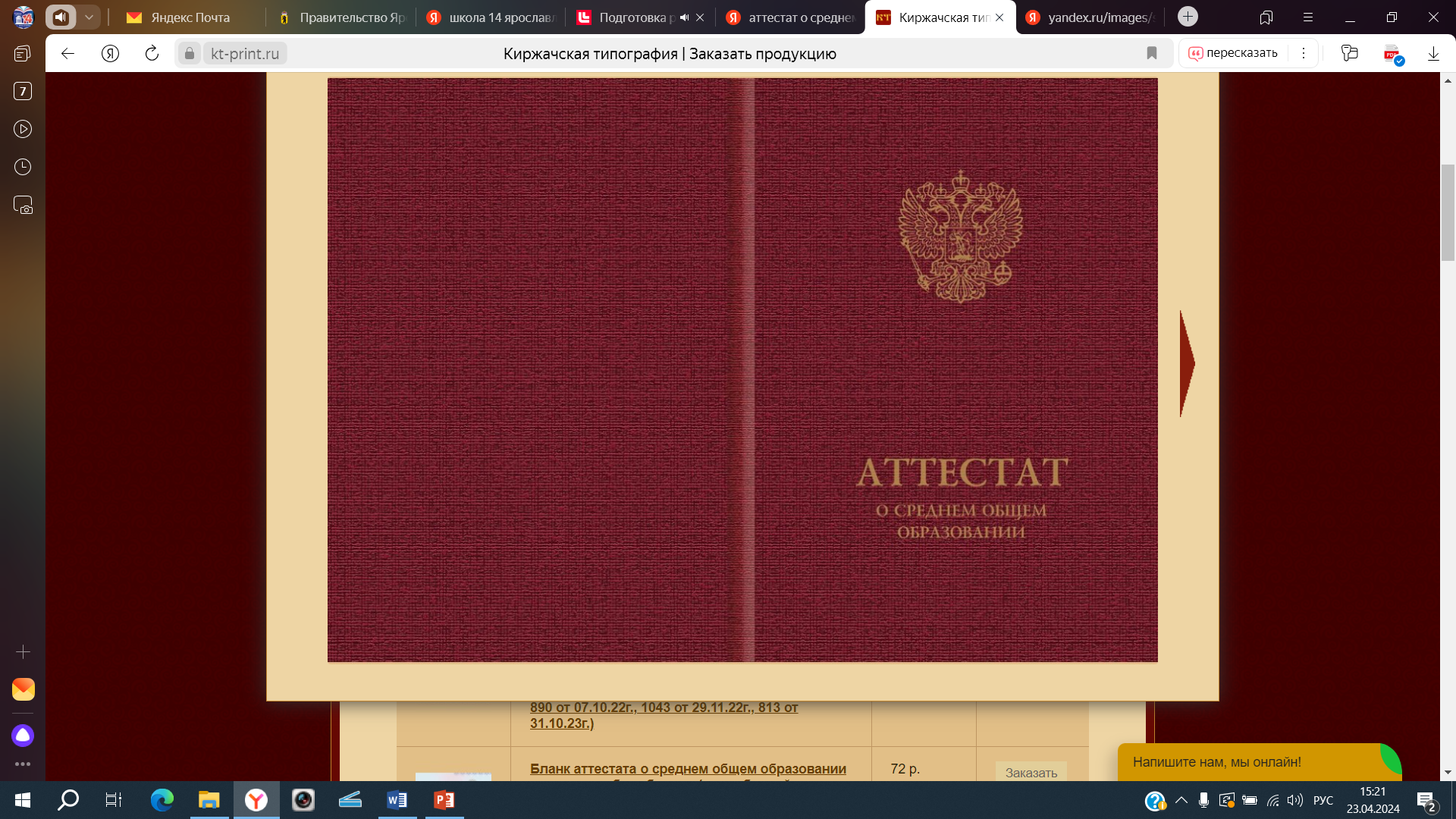 Медаль "За особые успехи в учении" I степени"
Аттестат с отличием
Итоговые отметки «5»
и
70+ баллов на ЕГЭ по русскому языку
70+ баллов на ЕГЭ  по одному из предметов по выбору (в т.ч. математика ПУ)
      или «5» по математике БУ (для сдающих только русский язык и математику)

или 
Итоговые отметки «5»
и
«5» по математике и «5» по русскому языку (ГВЭ)

или
Итоговые отметки «5»
и
«5» по обязательному учебному предмету в форме ГВЭ
70+ баллов на ЕГЭ по обязательному учебному предмету в форме ЕГЭ
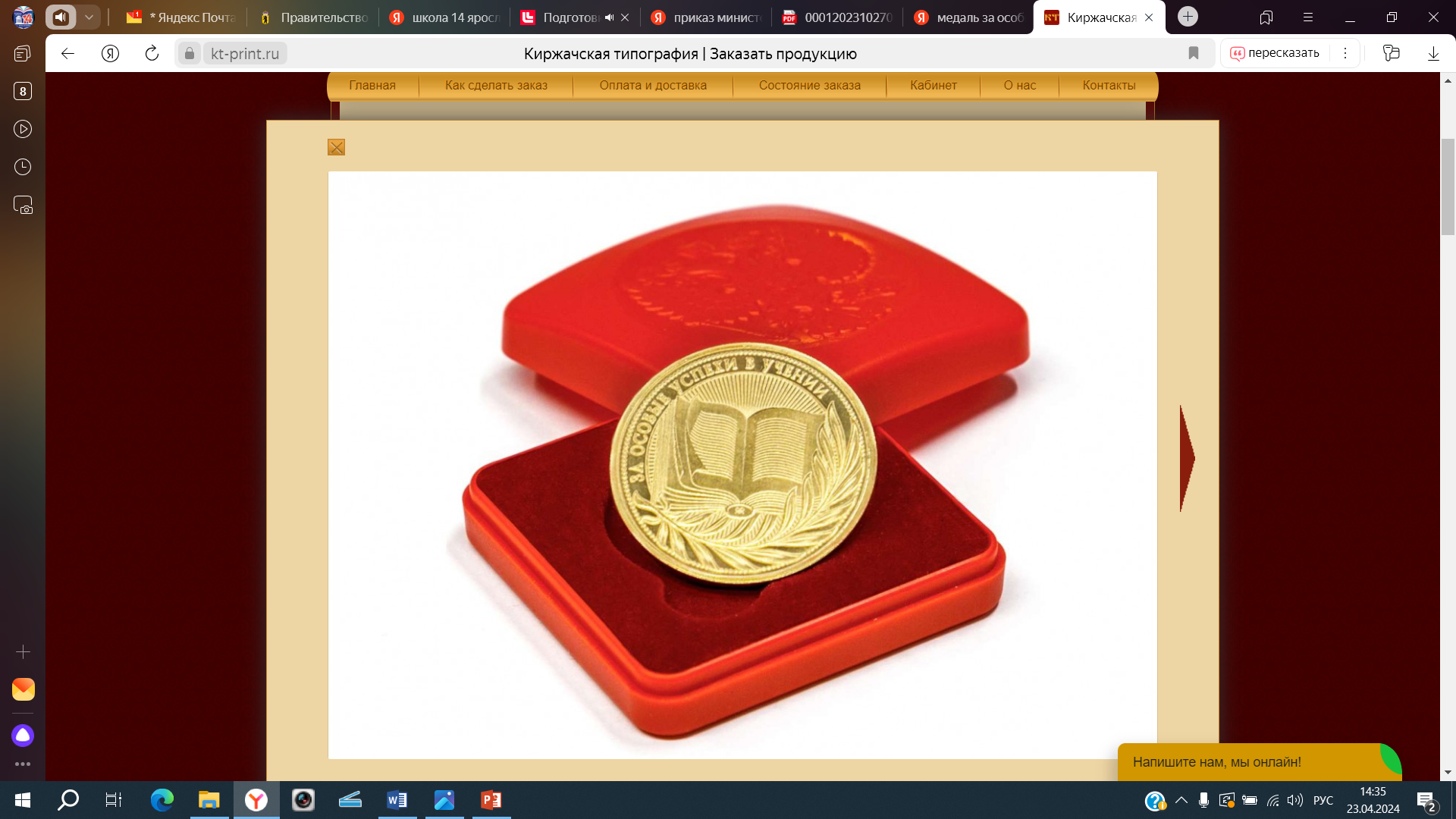 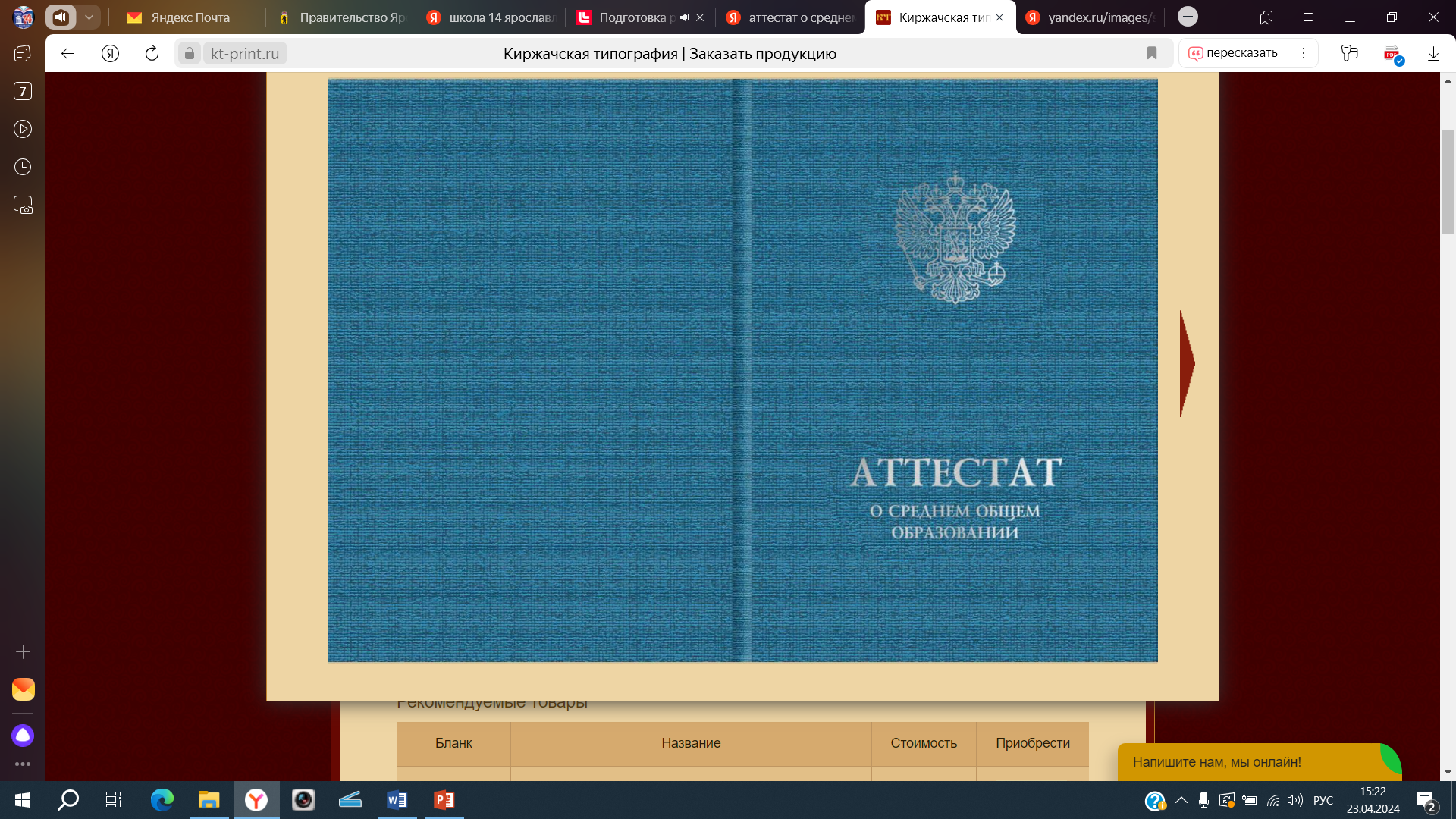 Медаль "За особые успехи в учении" II степени"

Итоговые отметки  - не более двух «4»
и
60+ баллов на ЕГЭ по русскому языку
60+ баллов на ЕГЭ  по одному из предметов по выбору (в т.ч. математика ПУ)
      или «5» по математике БУ (для сдающих только русский язык и математику)

или 
Итоговые отметки  - не более двух «4»
и
«5» по математике и «5» по русскому языку (ГВЭ)

или
Итоговые отметки – не более двух «4»
и
«5» по обязательному учебному предмету в форме ГВЭ
60+ баллов на ЕГЭ по обязательному учебному предмету в форме ЕГЭ
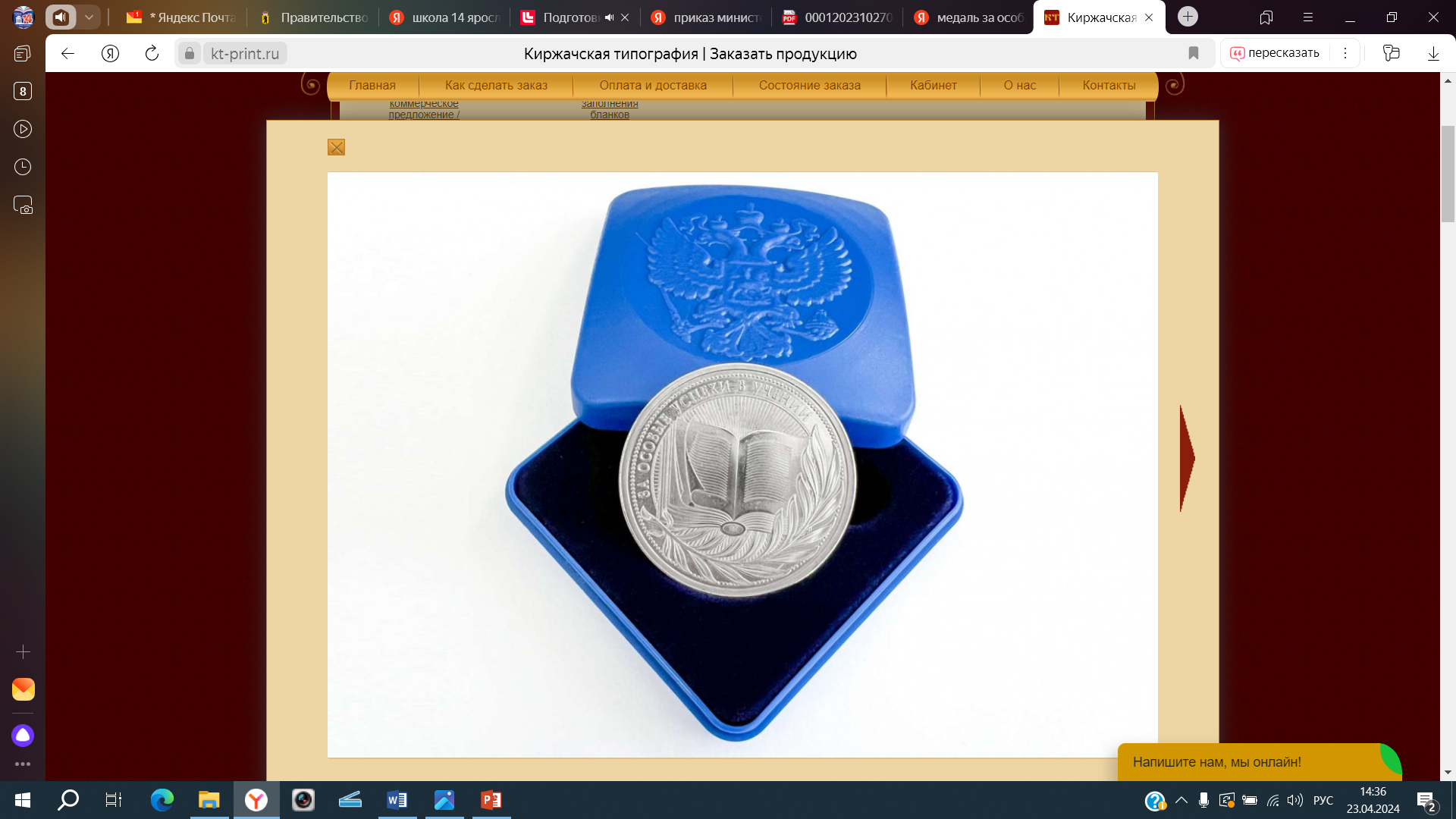 Решение муниципалитета г. Ярославля от 20 марта 2006 года N 224
«О городских премиях в муниципальной системе образования города Ярославля
(в ред. на 19 марта 2024 года)»
1.2. Городские премии для выпускников муниципальных общеобразовательных организаций города Ярославля, проявивших особые успехи в учении, с присуждением их, начиная с 2024 года, в размере:
- четыре тысячи рублей каждая для выпускников муниципальных общеобразовательных организаций, получивших медаль "За особые успехи в учении" I степени;
- две тысячи пятьсот рублей каждая для выпускников муниципальных общеобразовательных организаций, получивших медаль "За особые успехи в учении" II степени;
- две тысячи рублей каждая для выпускников муниципальных общеобразовательных организаций, получивших аттестат о среднем общем образовании и набравших 100 баллов на едином государственном экзамене по 1 и более общеобразовательному предмету, за исключением выпускников муниципальных общеобразовательных организаций, получивших медали "За особые успехи в учении" I или II степеней.